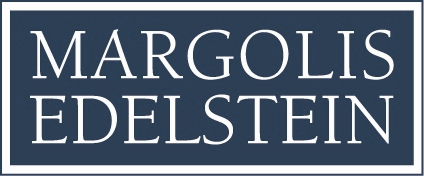 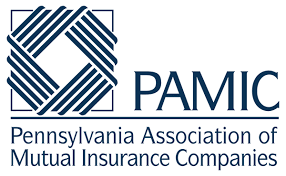 2025
Litigation Update
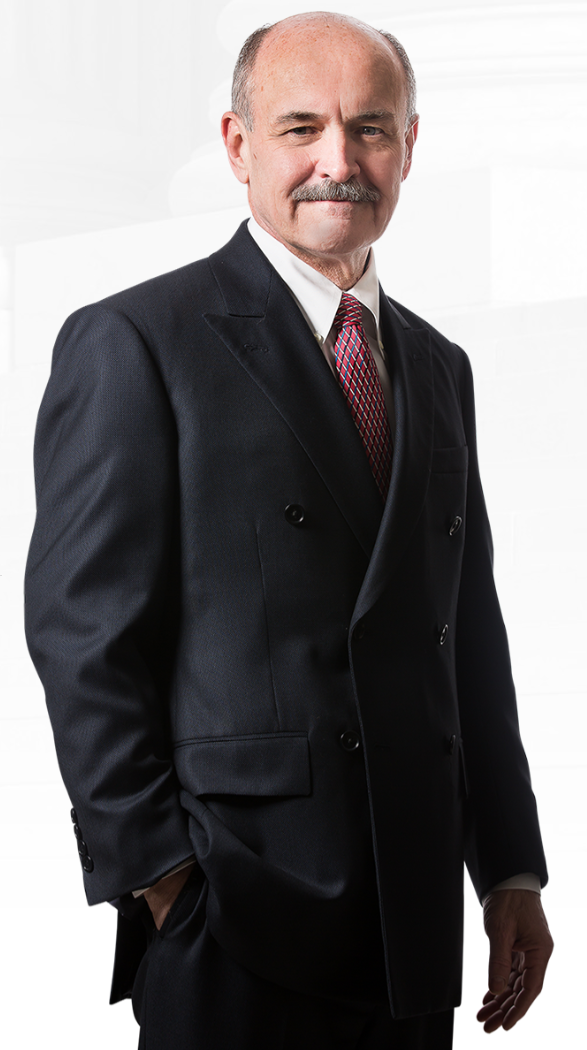 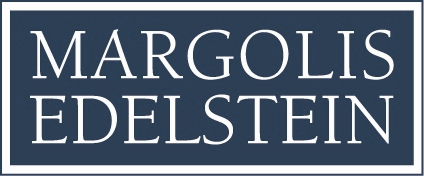 MICHAEL P. McKENNA
Managing Partner
General Counsel
 
Phone:	(215)931-5811
Cell:		(215)915-8302
Email:	mmckenna@margolisedelstein.com


                                    www.margolisedelstein.com
The American Tort Reform Association named Pennsylvania, led by Phila. CCP, as the #1 Judicial Hellhole in the country.
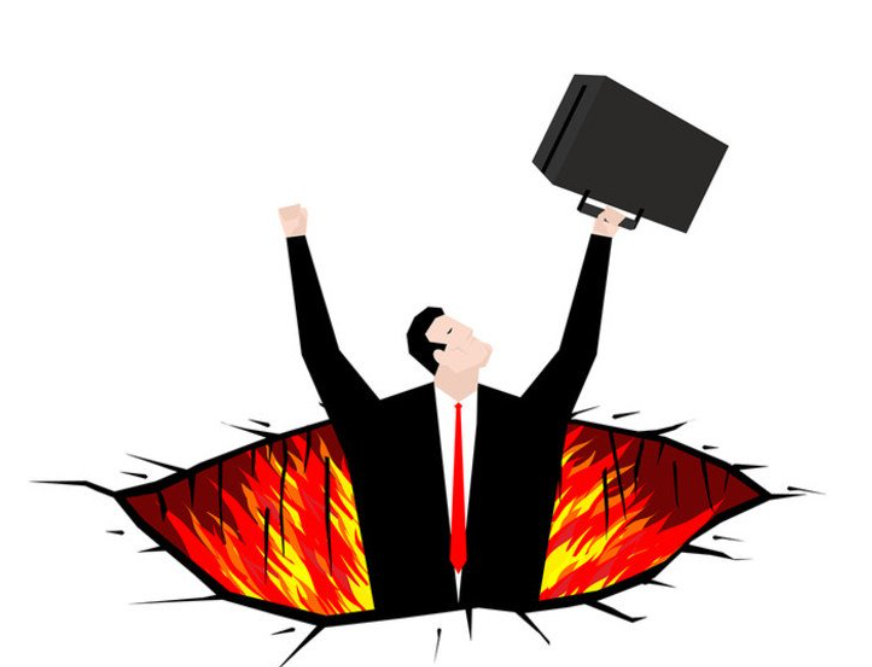 The American Tort Reform Association named Pennsylvania, led by Phila. CCP, as the #1 Judicial Hellhole in the country.  

With 100 plaintiff verdicts in 2024, juries awarded $3,300,000,000
The American Tort Reform Association named Pennsylvania, led by Phila. CCP, as the #1 Judicial Hellhole in the country.  

In 100 plaintiff verdicts, juries awarded $3,300,000,000

For context, 3,300,000,000 minutes = 6,274 years
The American Tort Reform Association named Pennsylvania, led by Phila. CCP, as the #1 Judicial Hellhole in the country.  

In 100 plaintiff verdicts, juries awarded $3,300,000,000

For context, 3,300,000,000 minutes = 6,274 years

For more context, 3,300,000,000 inches = 52,000 miles
The American Tort Reform Association named Pennsylvania, led by Phila. CCP, as the #1 Judicial Hellhole in the country.  

In 100 plaintiff verdicts, juries awarded $3,300,000,000

For context, 3,300,000,000 minutes = 6,274 years

For more context, 3,300,000,000 inches = 52,000 miles

600 new medmal filings, up 50% since change of venue rules
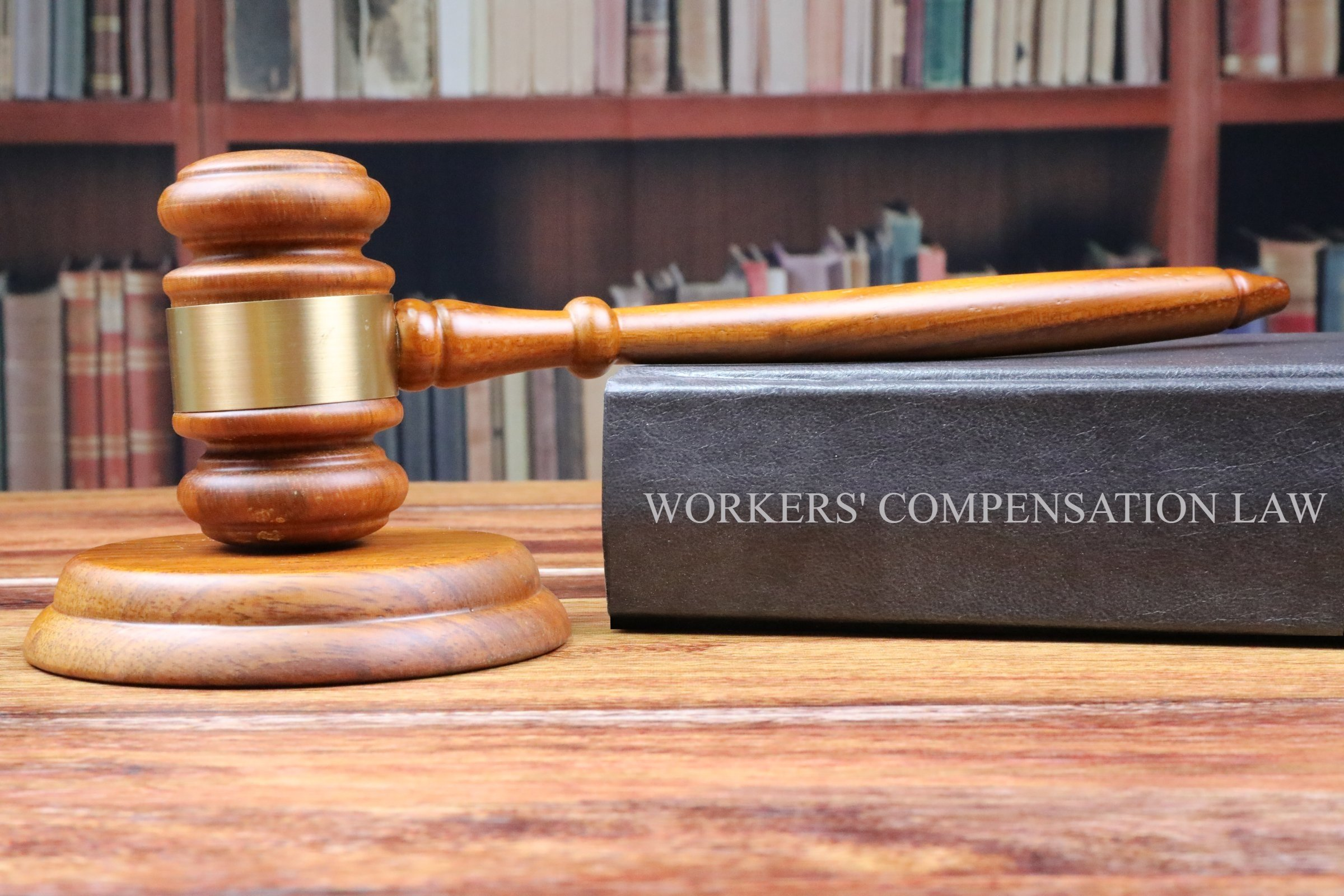 WORKERS’ COMPENSATION
CANNABIS OIL

Schmidt v. Schmidt Kirifides & Rassias, PC, -- A.3d – (Pa. 2025)

WC claimant’s attorney alleges injury while loading a trial bag
On OxyContin and Oxycodone then adds cannabis oil, a dietary supplement
Split Cmwlth Court finds reimbursement coverage with no cost containment
Supreme Court affirms
WORKERS’ COMPENSATION
ANTI-REFERRAL PROVISIONS

700 Pharmacy v. Bureau of W.C. (SWIF), 315 A.3d 914 (Pa. Cmwlth. 2024)

	Physicians with financial interest in pharmacy providing drugs to patients
	Anti-referral WC statute bars payment
WORKERS’ COMPENSATION
SOLE EMPLOYEE/SOLE PROPRIETOR NOTICE OF INJURY TO INSURER

Erie Insurance v. Heater (WCAB), 316 A.3d 1104 (Pa. Cmwlth. 2024)

	Sole employee of sole proprietorship claims notice of injury to himself, not insurer
	Statute references notice to employer to meet 21-day and 120-day deadlines
	Court interprets “employer” to mean “insurer,” so claim properly denied
WORKERS’ COMPENSATION
SUBROGATION LIENS

Mondragon v. JoJo Pizza, 329 A.3d 790 (Pa. Cmwlth. 2025)

Plaintiff, injured at work, receives WC benefits, resulting in $157,402 lien
Tort case settles for $80,000
Insurer entitled to entire recovery, less attorney fee
Refusal to compromise lien is not bad faith
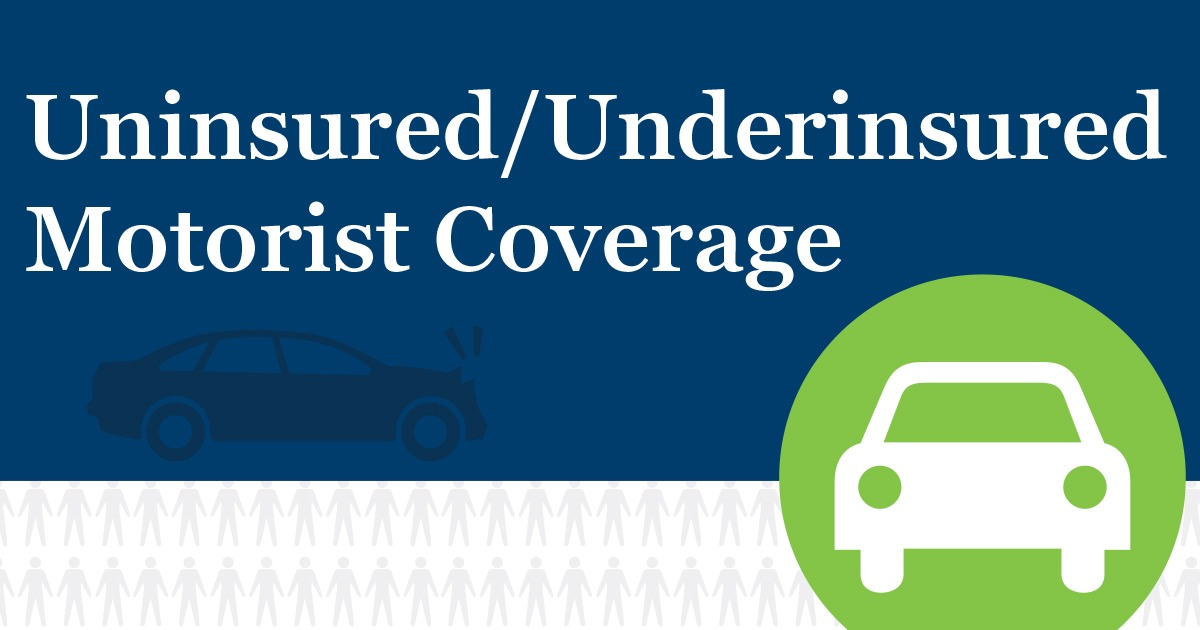 UM/UIM
OWNERS/OFFICERS AS “CLASS ONE” INSUREDS ON CORPORATE AUTO POLICY

Baclit v. Sloan, 323 A.3d 1 (Pa. Super. 2024)

President/Officer buys commercial coverage as Named Driver, not Named Insured
Fatal injuries in another vehicle
Under Miller v. Royal, qualifies as “Class One” insured with coverage and stacking
Opinion disparages Hunyady v. Aetna, ignores Northern v. Resinski
UM/UIM
STACKED UIM COVERAGE     

Erie Insurance v. Baluch, 330 A.3d 825 (Pa. Super. 2025)

Baluch recovers BI limits from Erie policy on motorcycle driven by stepfather
Baluch recovers UIM from her Erie policy
Baluch, as household member, collects Erie UIM on stepfather’s policy 
“One of the insurance industries’ age-old rubrics in this area of the law
 is that an insured should receive the coverage for which he has paid.”
UM/UIM
STACKED UIM COVERAGE     

Erie Insurance v. Baluch, 330 A.3d 825 (Pa. Super. 2025)

Baluch recovers BI limits from Erie policy on motorcycle driven by stepfather
Baluch recovers UIM from her Erie policy
Baluch, as household member, collects Erie UIM on stepfather’s policy 
“One of the insurance industries’ age-old rubrics in this area of the law
 is that an insured should receive the coverage for which he has paid.”                                     

                    NO CAUSE OF ACTION FOR PURCHASING STACKED UM/UIM COVERAGE

Higgins v. Nationwide Affinity, 329 A.3d 701 (Pa. Super. 2024)

Higgins sued for return of premiums, fraud, and UTPCPL damages
Insurer sold stacked UM/UIM even though she had one vehicle
Court cites scenarios where coverage might arise, so case dismissed
UM/UIM
REQUEST FOR LOWER LIMITS

Goodville Mutual v. McNear, --A.3d – (Pa. Super. 2025)

At initial purchase, proper request for UM/UIM limits lower than liability limits
Thereafter added or subtracted vehicles but never asked for different UM/UIM limits
Once lower limits are selected, insured bears burden of changing
UM/UIM
‘REGULAR USE’ EXCLUSION VALID 

Jones v. Erie Insurance, 318 A.3d 960 (Pa. Super. 2024)

On remand from the Supreme Court
Superior Court affirms the viability of “regular use” exclusions for UM/UIM coverage
Jones was using his assigned employer’s vehicle, so exclusion applied
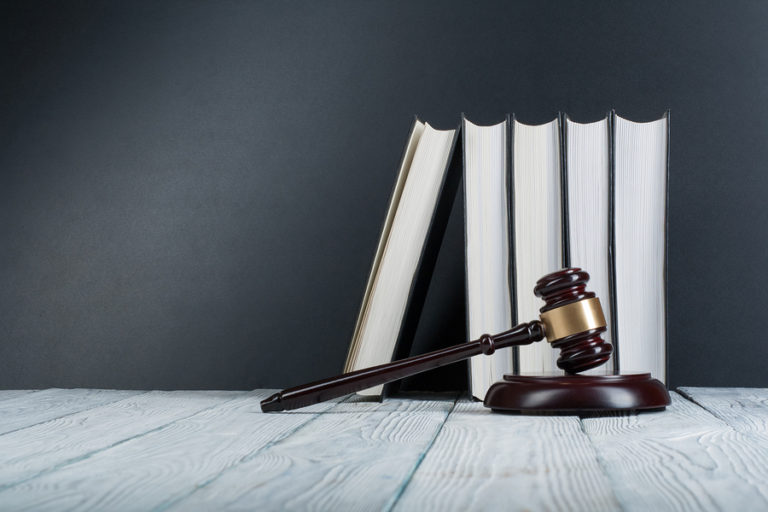 COVERAGE
COVERAGE
COVID-RELATED BUSINESS LOSS OF INCOME

Ungarean v. CNA, 323 A.3d 593 (Pa. 2024)

Conflict between MacMiles and Ungarean Superior Court opinions
Supreme Court rules against coverage, consistent with national interpretations
“Direct physical loss of or damage to property” = physical alteration to covered property COVID caused no such physical alterations
COVERAGE
HOMEOWNER’S COVERAGE FOR LEAKING PIPES

Kalili v. State Farm, 330 A.3d 396 (Pa. Super. 2024)

Damage caused by a leaking lead shower drain line, corroded due to normal wear and tear
Kalili sought to recover for replacement of the entire lead pipe system
The Superior Court affirmed summary judgment for State Farm
COVERAGE
SUBROGATION

Mutual Benefit A/S/O Michael Sacks v. Koser, 318 A.3d 937 (Pa. Super. 2024)

Landlord’s insurer seeks recovery from Tenant for fire loss damages
Some states are pro-subrogation, other anti-subrogation
PA is neither, instead case-by-case
Here, in “a close question,” Superior Court denies subrogation
Tenant had reasonable expectation Landlord would look only to its own coverage
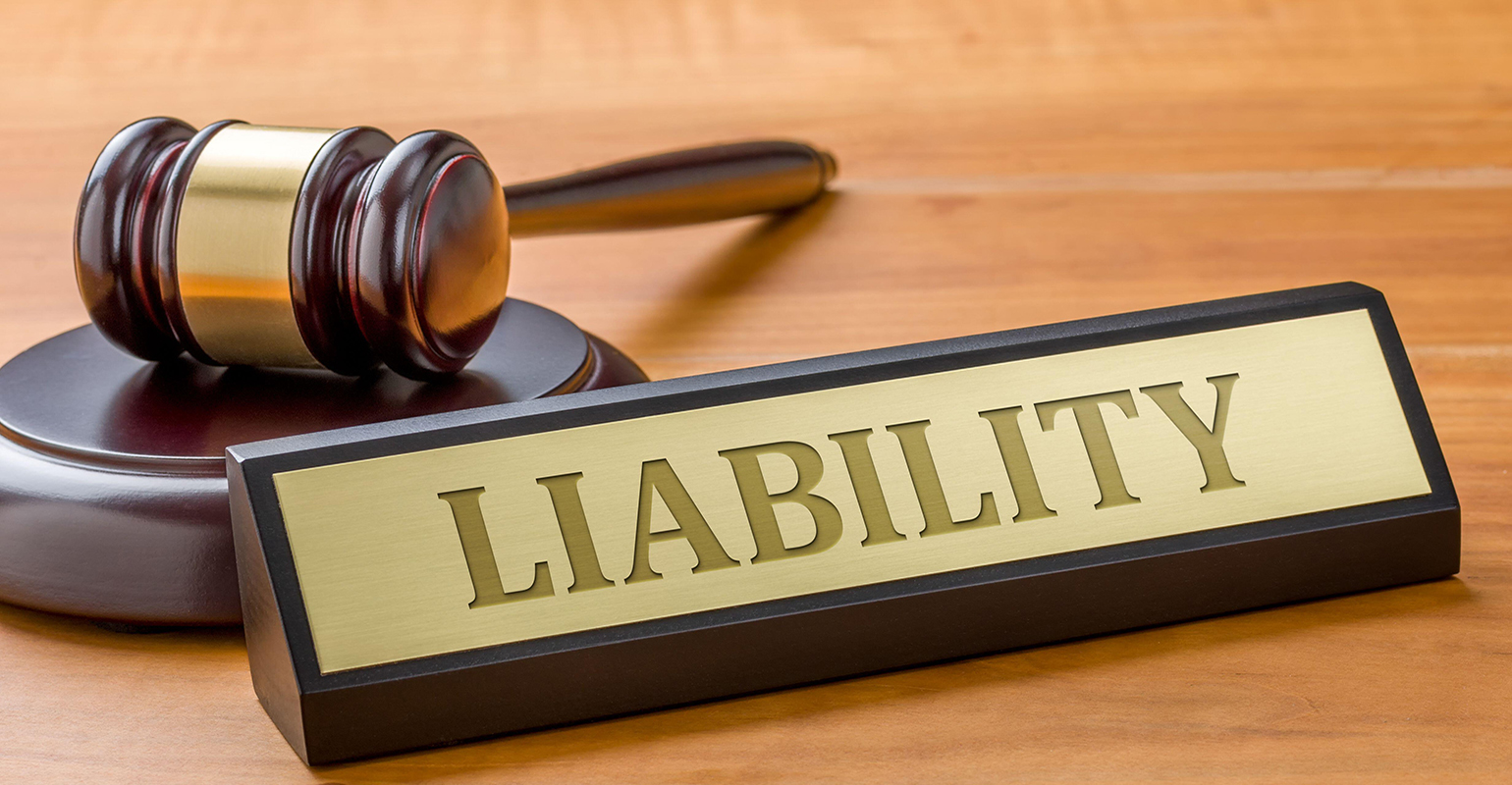 LIABILITY
ADMITTED SPEEDING IS NEGLIGENCE PER SE

Dailey v. Smith, 325 A.3d 865 (Pa. Super. 2024)

Defendant turned left in front of Plaintiff who was speeding
After trial court refused comparative negligence instruction, jury awarded Plaintiff $285,000  
Divided Superior Court panel awards a new trial on liability and damages
Speeding was negligence per se
Jury, so instructed, could have determined causation on other testimony and evidence
LIABILITY
ADMITTED SPEEDING IS NEGLIGENCE PER SE

Dailey v. Smith, 325 A.3d 865 (Pa. Super. 2024)

Daily turned left in front of Smith who was speeding
After trial court refused comparative negligence instruction, jury awarded $285,000  
Divided Superior Court panel awards a new trial on liability and damages
Speeding was negligence per se
Jury, so instructed, could have determined causation on other testimony and evidence  

                                                          BURDENS OF NEGLIGENCE AND CAUSATION
											
Derbyshire v. Jefferson Frankford, 329 A.3d 676 (Pa. Super. 2024)

Plaintiff alleges trip and fall due to defective conditions of premises
Defendant fails to file Answer, thus admitting all well-pleaded facts
Defendant at trial contests damage causation and jury agrees
Plaintiff had to prove both negligence and causation
LIABILITY
NJ TRANSIT IMMUNITY

Galette v. Transit, -- A.3d – (Pa. 2025)

Galette a passenger in vehicle struck by NJ Transit bus
NJ Transit raises sovereign immunity as affirmative defense and files a motion to dismiss 
Supreme Court cites six-part test from Goldman v. SEPTA to determine whether a State-created entity
operates as the State itself
NJ’s Transportation Act evinces NJ’s intent to have NJ Transit perform core, governmental function 
of providing public transportation
In PA, NJ Transit is afforded immunity
Bordering state NY reaches opposite conclusion and denies immunity
LIABILITY
LIABILITY FOR FALLING TREES

Harris v. Felouzis, -- A.3d – (Pa. Super. 2025)

110-year-old oak tree, no apparent defects, falls down a steep hill, striking Harris below 
Determining liability of abutting property owners to those using a street is case-by-case
Felouzis admitted that just by looking she could see trees had fallen in the past
Felouzis never took any steps, instead allowing nature to take its course
Jury could determine a reasonably prudent landowner would have known of, and corrected, 
the dangerous condition.
LIABILITY
BOTH PUNITIVE AND UTPCPL TRIPLE DAMAGES RECOVERABLE

Dwyer v. Ameriprise, 313 A.3d 969 (Pa. 2024)

Ameriprise fraudulently induced Dwyer to purchase universal whole life policy 
Representation of fixed premiums for the life of the policy was false
Dwyer won on common law fraud (with punitive) and UTPCPL (with treble) damages 
Despite potential overlap in purpose, Dwyer can collect both punitive and treble damages
LIABILITY
RELEASE
	
Werner v. 1281 King Associates, 327 A.3d 291 (Pa. Super. 2024)

Werner claimed injury when he fell on defendant’s property
Unrelated, he later signed a Termination Agreement of his 1281 Distributor Agreement
Termination Agreement included broad general release language
Defendant filed (procedurally incorrect) POs to Werner BI Complaint
Failure to PO to the POs waived procedural defense
General release, signed in different context, broad enough to bar unrelated BI claim
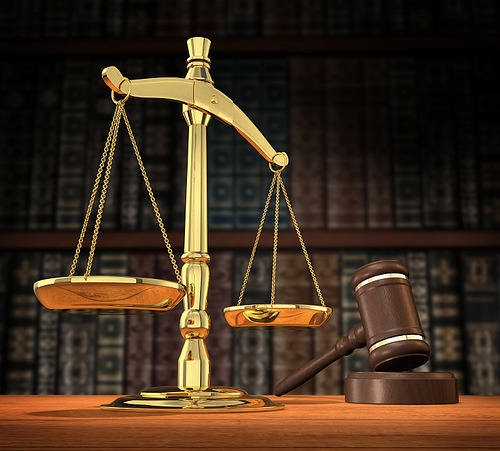 PROCEDURE
PROCEDURE
PaRCP 1030:   NEW MATTER

Steinbeiser v. Wertz, 316 A.3d 1016 (Pa. Super. 2024), appeal denied, -- A.3d – (Pa. 2024)

Prescriptive easement dispute
Wertz filed Answer with Counterclaim but no New Matter defenses
Wertz raised Unenclosed Woodlands Act for the first time at trial  
Superior Court finds this statutory defense waived  
Any affirmative defenses – not just those listed in PaRCP 1030 – must be raised in New Matter
Affirmative defense = “defendant’s assertion of facts and arguments that, if true, will defeat 
                		  plaintiff’s claim, even if all the allegations in the complaint are true”
PROCEDURE
PaRCP 2327: PETITION TO INTERVENE

Selbovitz v. Streamline Sols, LLC, -- A.3d – (Pa. Super. 2025)

Petition to Intervene filed two days into trial, seeking to pose jury interrogatories
Trial court exercises its discretion to deny the Petition as untimely
Trial court ruled had Petition been filed even a week earlier, he would have received it more 		favorably
Superior Court affirms the dismissal
PROCEDURE
PaRCP 4010: IME

Verba v. Erie Insurance Exchange, 326 A.3d 973 (Pa. Super. 2024)

Verba suffered MV accident injuries
Using policy language (since invalidated), Erie obtained an IME, then denied benefits
Verba sued, so Erie sought another IME, this time through PaRCP 4010 
PaRCP 4010 has lower “good cause” burden than MVFRL 1796, so IMEs are 
more liberally available
PROCEDURE
PaRCP 400: INFORMAL NOTICE NOT A “GOOD FAITH EFFORT”

Ferraro v. Patterson-Erie, 313 A.3d 987 (Pa. 2024)

Suit within statute of limitations, but Sheriff failed to complete service 
Still within statute of limitations, Complaint delivered by private process server
After statute of limitations expired, reinstated Complaint served by Sheriff
“Good faith efforts to effect service” under Lamp v. Heyman do not include informal notice 
Ferraro’s suit was time-barred
PROCEDURE
PaRCP 238: REQUIRED NOTICE FOR DELAY DAMAGES 

In re Arreguin, -- A.3d – (Pa. Super. 2024), opinion withdrawn, rehearing en banc granted, 1/6/25

Suit for minor injured in MVA, with non-jury trial award over $4,100,000
Motion for delay damages filed but without the PaRCP 238(c) mandated NOTICE, a fatal flaw
Superior Court, in split panel, affirms dismissal of the motion  
Decision was quickly withdrawn, with rehearing pending
PROCEDURE
PaRCP 238: REQUIRED NOTICE FOR DELAY DAMAGES 

In re Arreguin, -- A.3d – (Pa. Super. 2024), opinion withdrawn, rehearing en banc granted, 1/6/25

Suit for minor injured in MVA, with non-jury trial award over $4,100,000
Motion for delay damages but without the PaRCP 238(c) mandated NOTICE, a fatal flaw
Superior Court, in split panel, affirms dismissal of the motion  
Decision was quickly withdrawn, with rehearing pending                    

PaRCP 238:  COVID COURT CLOSURES AND DELAY DAMAGES

Constantine v. Lenox Instrument, 325 A.3d 725 (Pa. Super. 2024)

Court awarded delay damages after $2,300,000 verdict
Trial was substantially delayed by COVID court closures
Delay damages are the default, with defendant bearing all burdens to avoid same  
Neutral causes of delay, such as COVID closures, do not avoid PaRCP 238 damages
PROCEDURE
PaRCP 1033: PETITION TO SUBSTITUTE

McNeal v. M&J Auto Repair, 322 A.3d 236 (Pa. Super. 2024)

In a dog bite injury case, Plaintiff obtained a judgment against M&J
M&J was fictitious name for business owned by Morris
Court permits substitution of names on judgment since Morris was not prejudiced
PROCEDURE
PaRCP 1033: PETITION TO SUBSTITUTE

McNeal v. M&J Auto Repair, 322 A.3d 236 (Pa. Super. 2024)

In a dog bite injury case, Plaintiff obtained a judgment against M&J
M&J was fictitious name for business owned by Morris
Court permits substitution of names on judgment since Morris was not prejudiced 

PaRCP 1033 : PETITION TO SUBSTITUTE

Capture, LP v. PNC Financial, -- A.3d – (Pa. Super. 2025) 

Plaintiff instituted suit by Writ of Summons 
After statute of limitations, sought under PaRCP 1033 to swap PNC Bank for PNC Financial 
PaRCP 1033 applies only to pleadings, which a Writ of Summons is not
“Pleadings” are those identified in PaRCP 1017
PROCEDURE
PaRCP 2227(a): INDISPENSABLE PARTY

Simone v. Zakiul Alam, -- A.3d – (Pa. 2025)

Tenant sued landlord/co-owner for injuries suffered in a fall on premises 
Tenant failed to sue co-owner of premises
Tenant suit dismissed for failure to sue an indispensable party pursuant to PaRCP 2227(a)
Superior Court affirms but Supreme Court reverses 
Liability was based on possession/control, not ownership, so co-owner not indispensable
PROCEDURE
PaRCP 4003.5: DISCOVERY OF EXPERTS

McKeehan v. Milton S. Hershey Medical, 328 A.3d 1059 (Pa. Super. 2024)

Trial court orders disclosure of notes, recordings, photos, and videos of meetings 
	of plaintiffs and experts
Superior Court reverses  
Expert discovery is governed by restrictive provisions of PaRCP 4003.5 “Discovery of 
	Expert Testimony.  Trial Preparation Material”
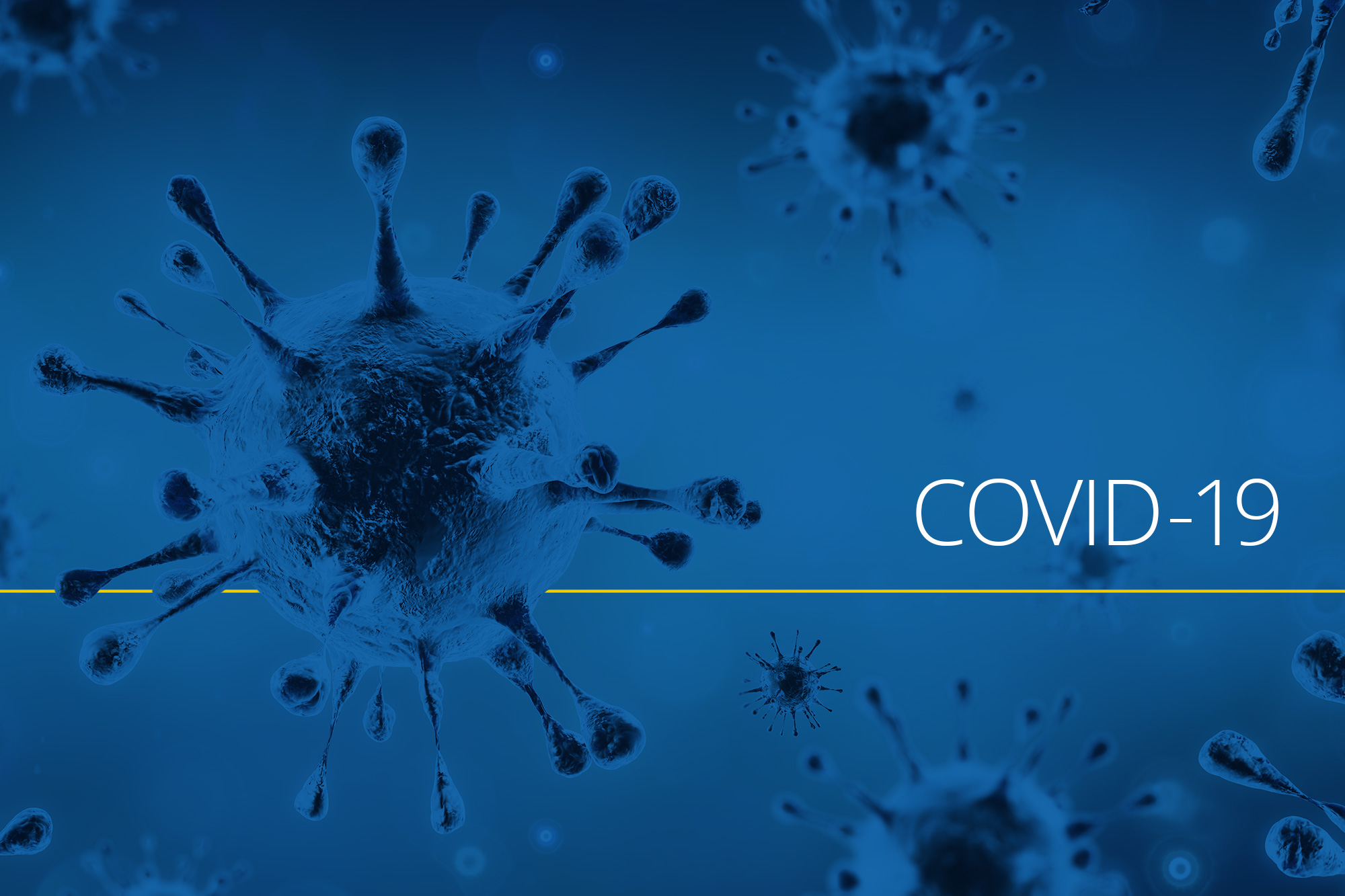 COVID
FRUSTRATION OF PURPOSE AND RENT CLAIMS

Cedarbrook Plaza v. Schwartz, 320 A.3d 1211 (Pa. Super. 2024)

Landlord sued Tenant for non-payment of rent starting at COVID shutdown
“Frustration of purpose” legal defense not applicable